Figure 1: (a) A margined defect (8 mm) in the left lower pulmonary artery on a transversed-enhanced computed tomography ...
Interact CardioVasc Thorac Surg, Volume 15, Issue 6, December 2012, Pages 1082–1084, https://doi.org/10.1093/icvts/ivs314
The content of this slide may be subject to copyright: please see the slide notes for details.
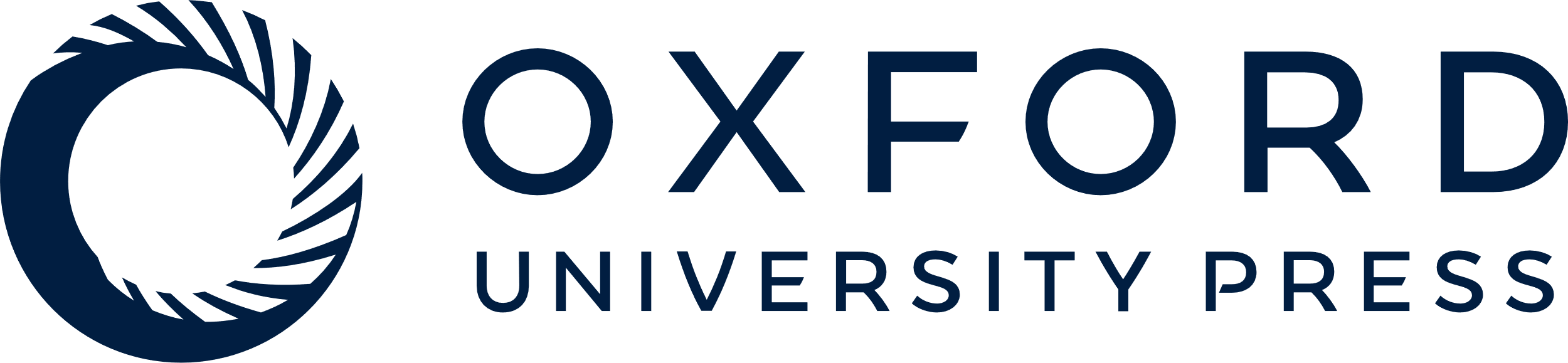 [Speaker Notes: Figure 1: (a) A margined defect (8 mm) in the left lower pulmonary artery on a transversed-enhanced computed tomography image (initial CT scan). (b) Pseudoaneurysmal dilation of the left pulmonary artery (24 mm) with a circumferential parietal thrombosis on a transverse contrast-enhanced computed tomography image (preoperative CT scan).


Unless provided in the caption above, the following copyright applies to the content of this slide: © The Author 2012. Published by Oxford University Press on behalf of the European Association for Cardio-Thoracic Surgery. All rights reserved.]